Hymns for Worship at Woodmont
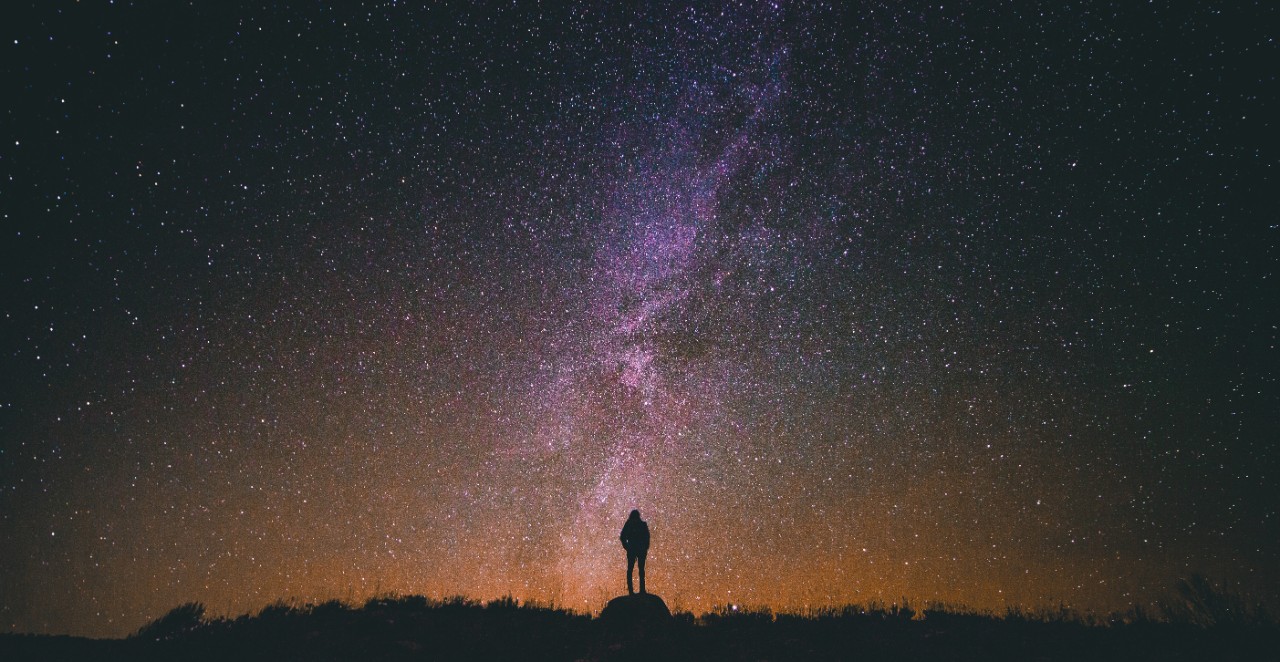 77s- Jesus Let Us Come to Know You
78s- Faithful Love
165- Thus Remember Me
466- Does Jesus Care?
348- Almost Persuaded
72- Be with Me Lord
Does Jesus Really Care about Me?
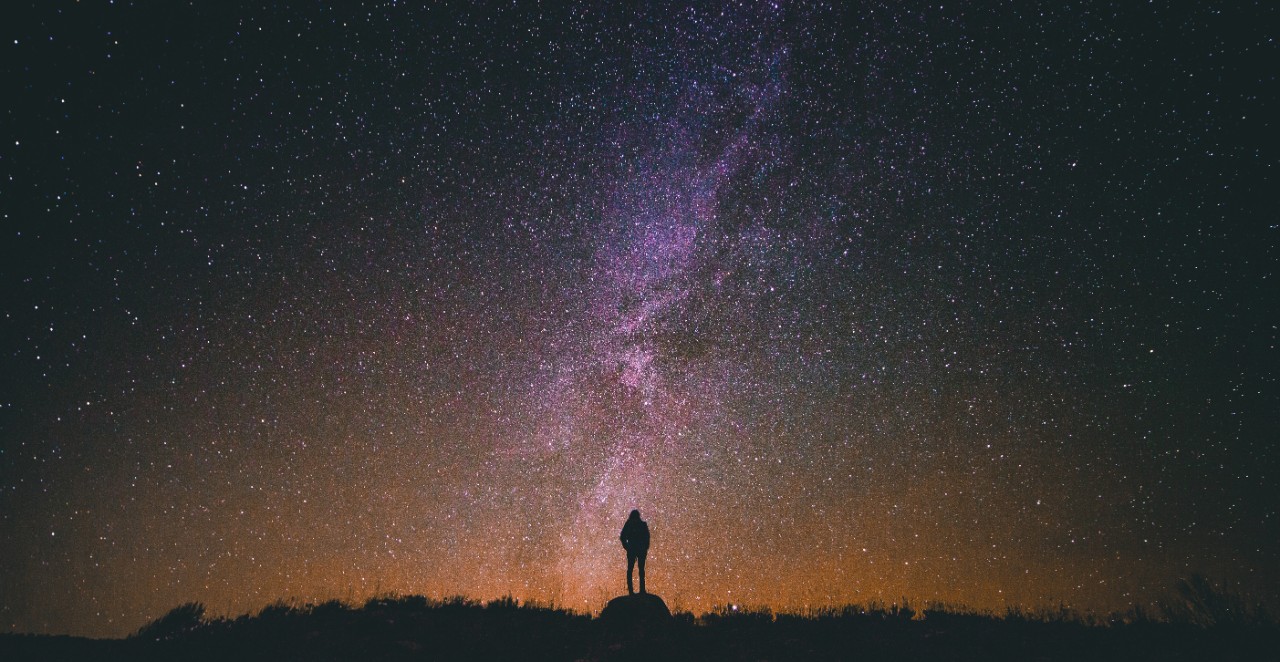 [Speaker Notes: I don’t think Jesus cares about me amidst the 7.5 billion souls who are living, wars, poverty, crime, corruption, my personal trials, suffering, pain, agony, loss of my spouse, parent, faithful brethren, child to the world, disease, cancer, loneliness, temptations, my sin, how could he care about me when I lusted, lied, cursed, blasphemed His name, stole, committed SI, cheated, had an abortion, drinking & driving while intoxicated, etc.  God isn’t hearing & answering my prayers. In this lesson we show from the Scriptures that Jesus does care!]
Does Jesus Really Care about Me?
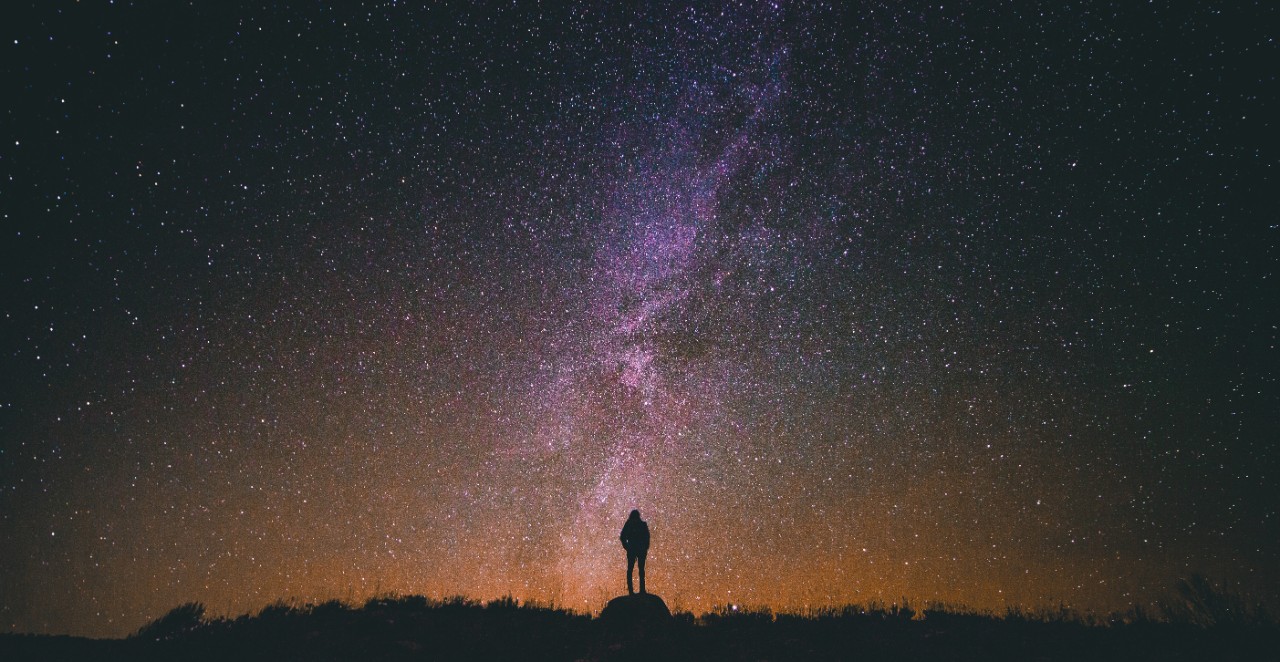 He Showed Compassion to All the People
Jesus Showed Compassion to All
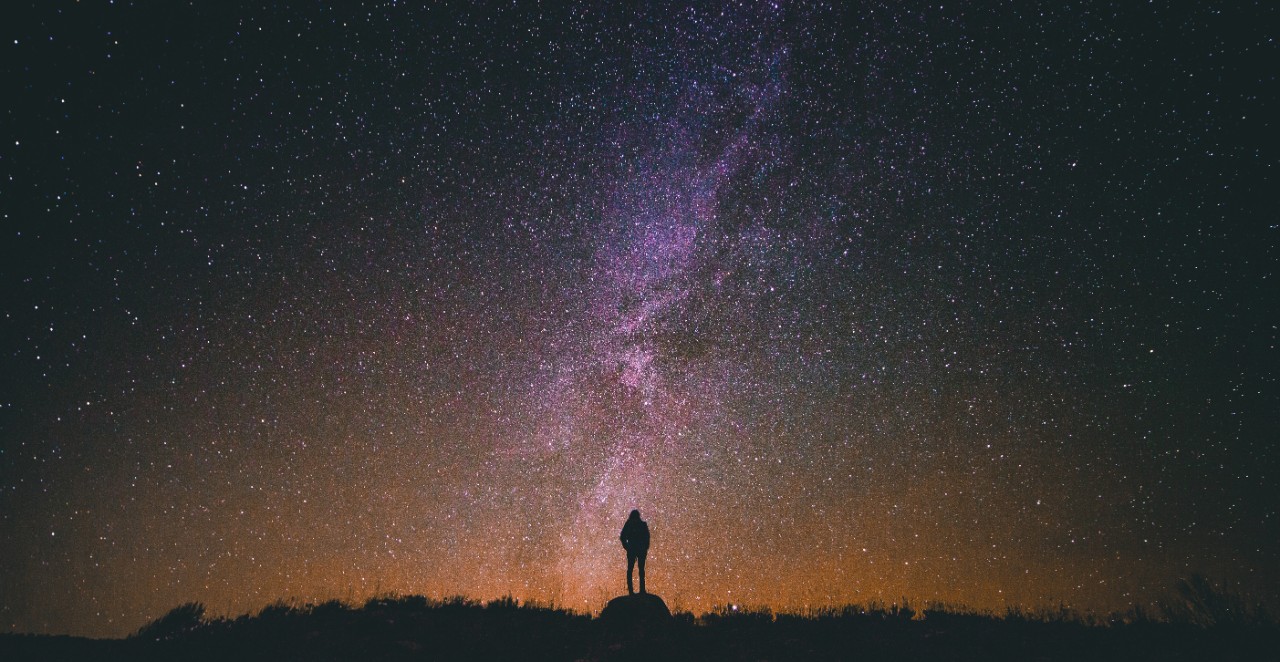 “Jesus was going through all the cities and villages, teaching in their synagogues and proclaiming the gospel of the kingdom, and healing every kind of disease and every kind of sickness.

Seeing the people, He felt compassion for them, because they were distressed and dispirited like sheep without a shepherd” (Matthew 9:35-36)
Jesus Showed Compassion to All
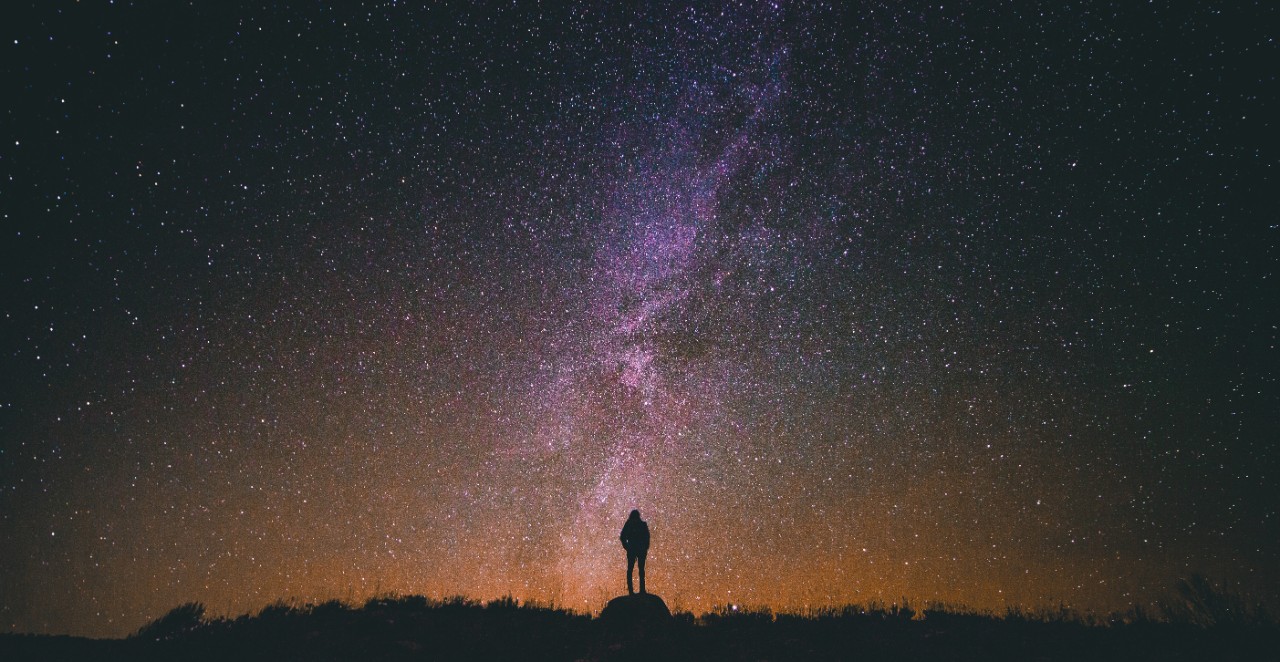 “Children were brought to Him so that He might lay His hands on them & pray; & the disciples rebuked them.

But Jesus said, “Let the children alone, and do not hinder them from coming to Me; for the kingdom of heaven belongs to such as these.” 

After laying His hands on them, He departed from there” (Matthew 19:13-15).
Jesus Showed Compassion to All
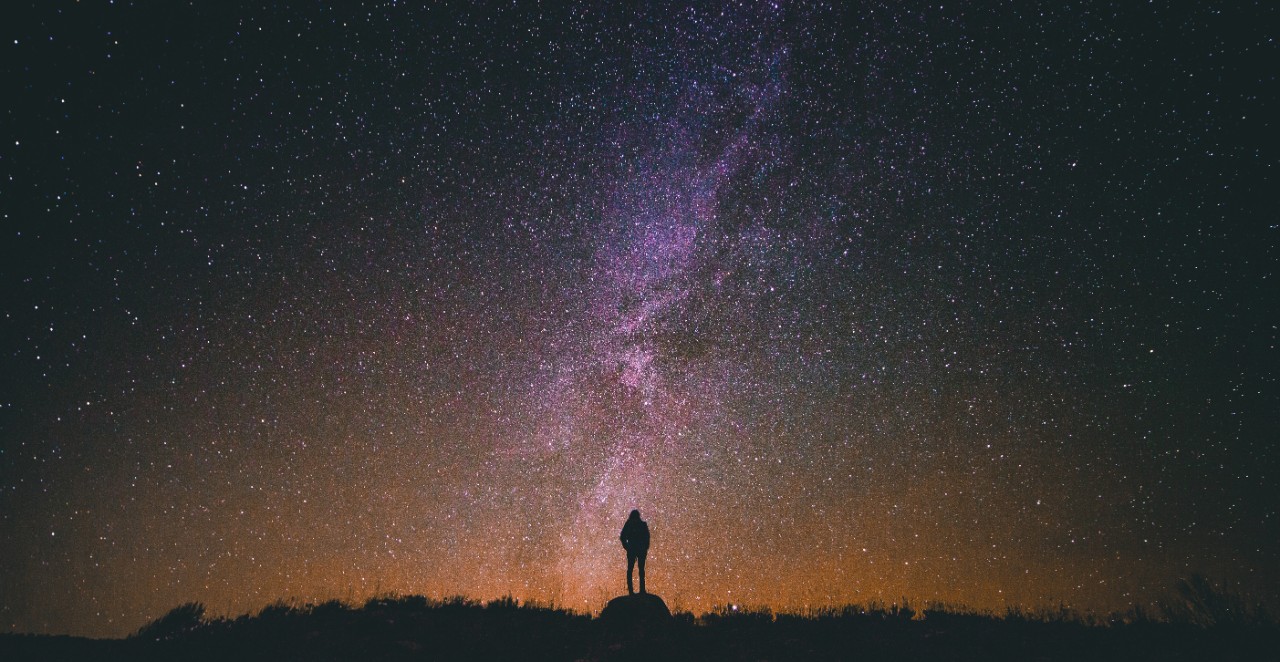 After Lazarus died, his sister Mary wept for him. 
“When Jesus therefore saw her (Mary) weeping, and the Jews who came with her also weeping, He was deeply moved in spirit & was troubled,  and said, 
“Where have you laid him?” They *said to Him, “Lord, come and see.” Jesus wept. 
So the Jews were saying, “See how He loved him!”         (John 11:33-36)
Does Jesus Really Care about Me?
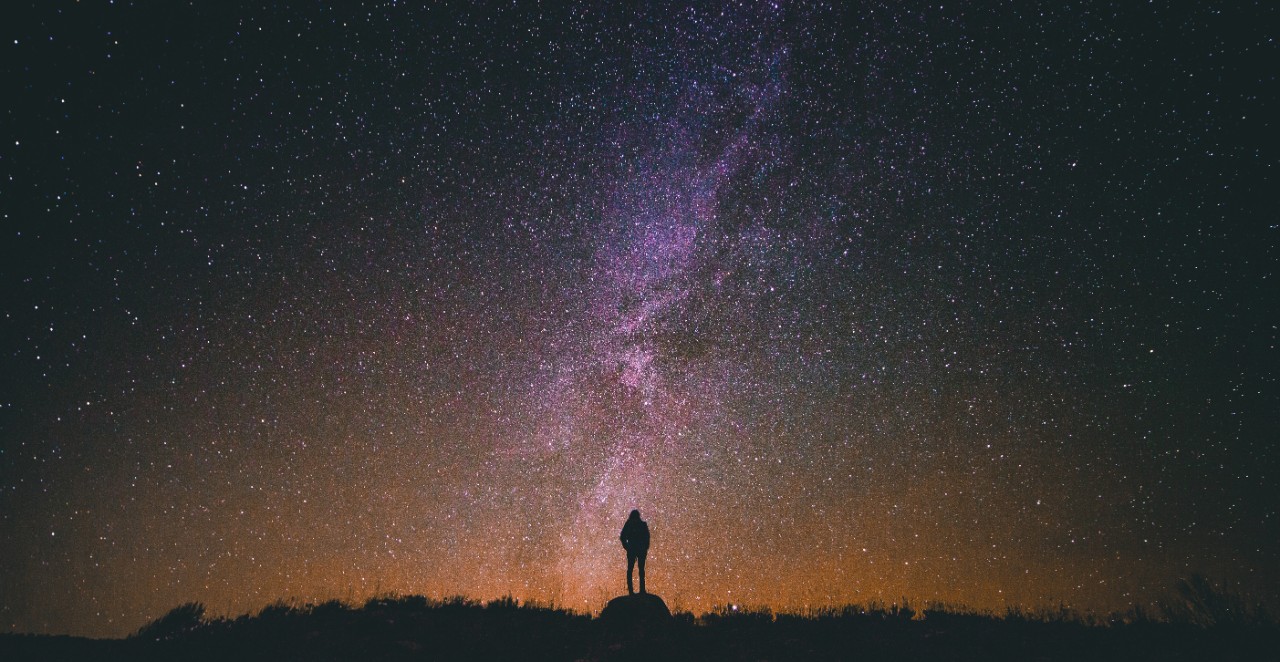 He Showed Compassion to All the People

He is Aware of All of Man’s Thoughts, Sorrows & Pain
Jesus is Aware of All Man’s Thoughts
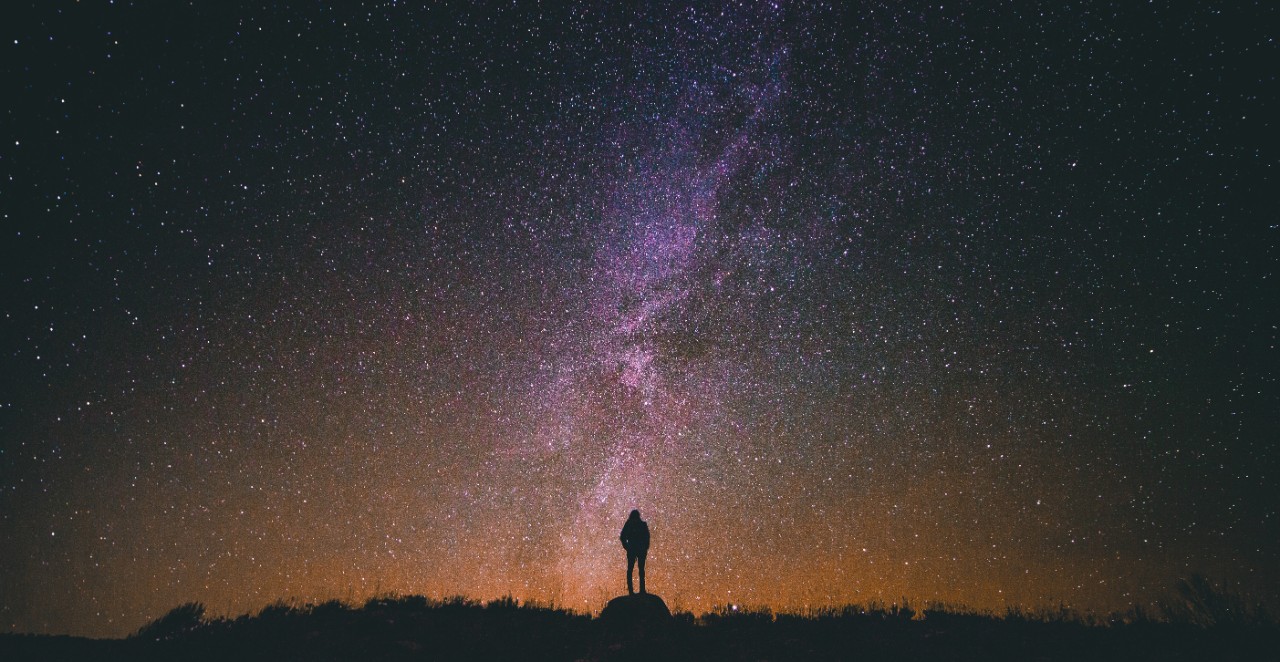 Jesus knew that they wished to question Him, & said to them, 
“Are you deliberating together about this, that I said,   ‘A little while, & you will not see Me, & again a little while, and you will see Me’? Truly, truly, I say to you, that you will weep & lament, but the world will rejoice; you will grieve, but your grief will be turned into joy…
Jesus is Aware of All Man’s Pain
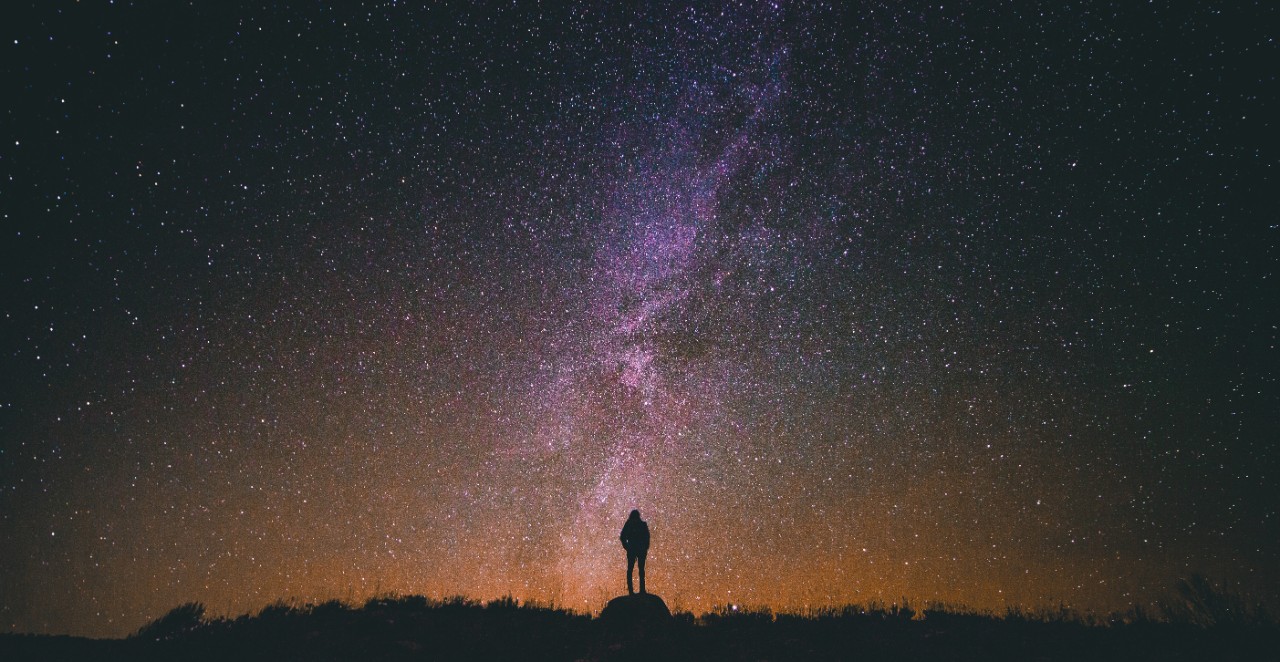 …Whenever a woman is in labor she has pain, because her hour has come; but when she gives birth to the child, she no longer remembers the anguish because of the joy that a child has been born into the world. Therefore you too now; but I will see you again, & your heart will rejoice, have grief & no one will take your joy away from you  (John 16:19-22).
Jesus is Aware of All Man’s Sorrows
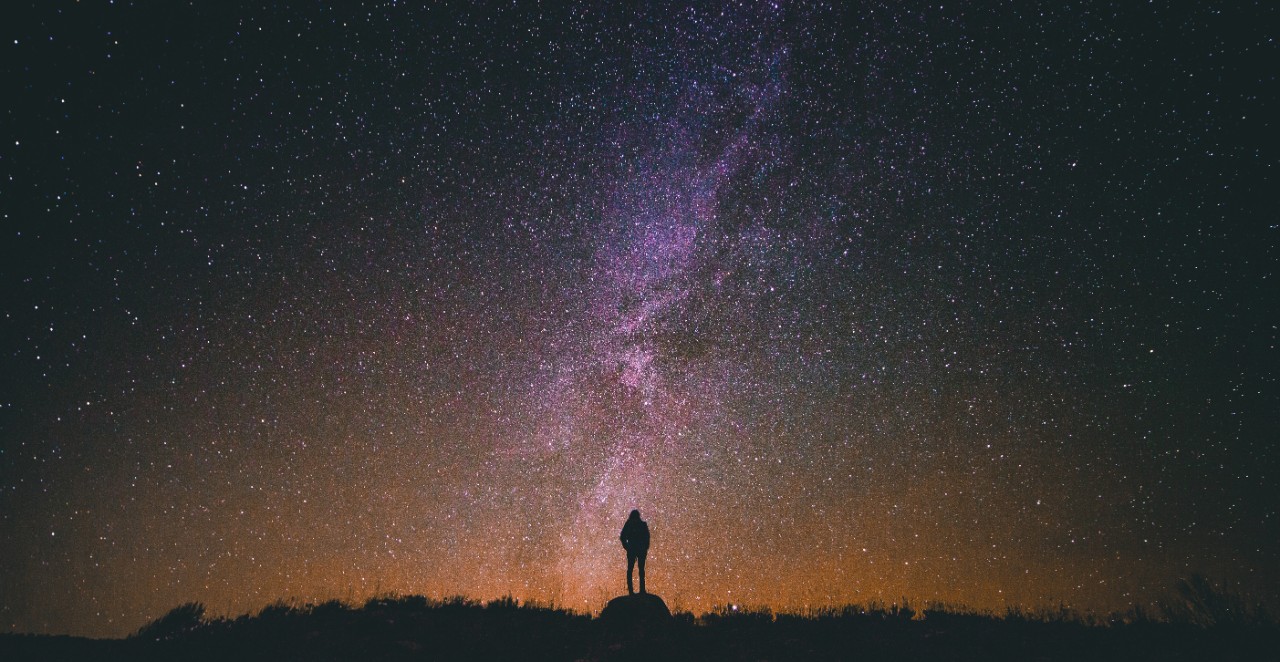 After Jesus told His disciples to fear Him who is able to cast into hell, He said, 

“Are not five sparrows sold for two cents? Yet not one of them is forgotten before God. Indeed, the very hairs of your head are all numbered. Do not fear; you are more valuable than many sparrows” (Luke 12:7).
Jesus is Aware of All Man’s Thoughts
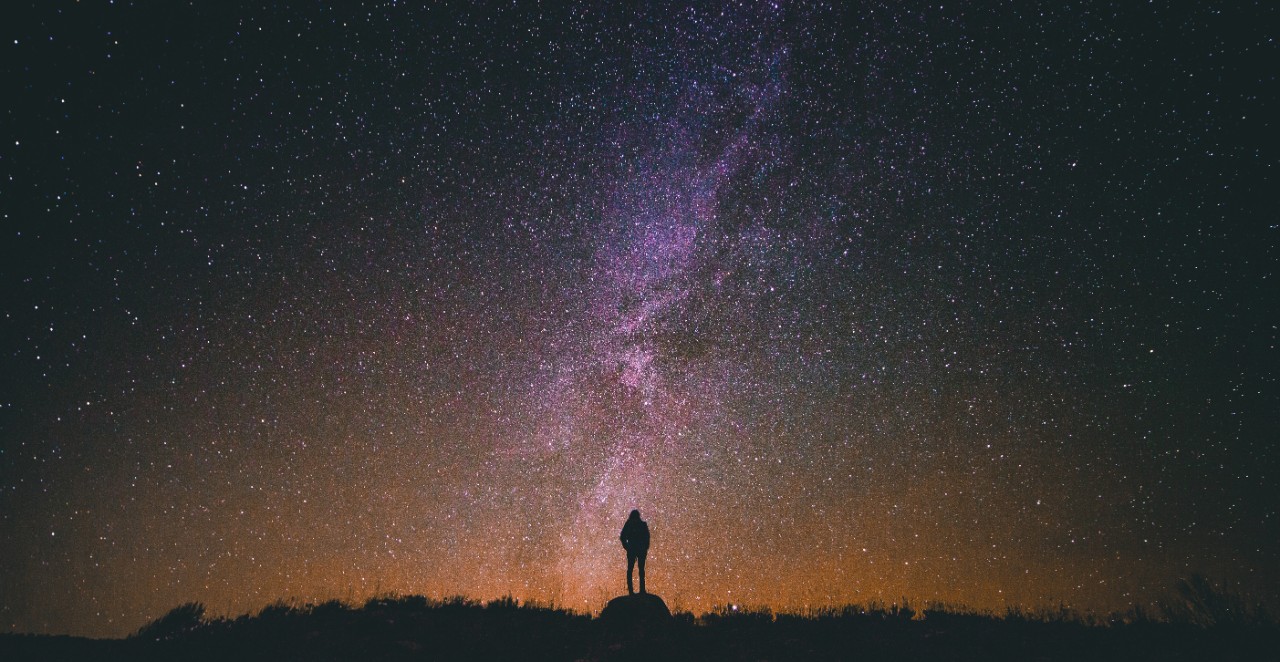 When I consider Your heavens,                                   the work of Your fingers,The moon & the stars, which You have ordained;What is man that You take thought of him,And the son of man that You care for him?Yet You have made him a little lower than God,And You crown him with glory and majesty!
(Psalm 8:3-5)
Jesus is Aware of All Man’s Thoughts
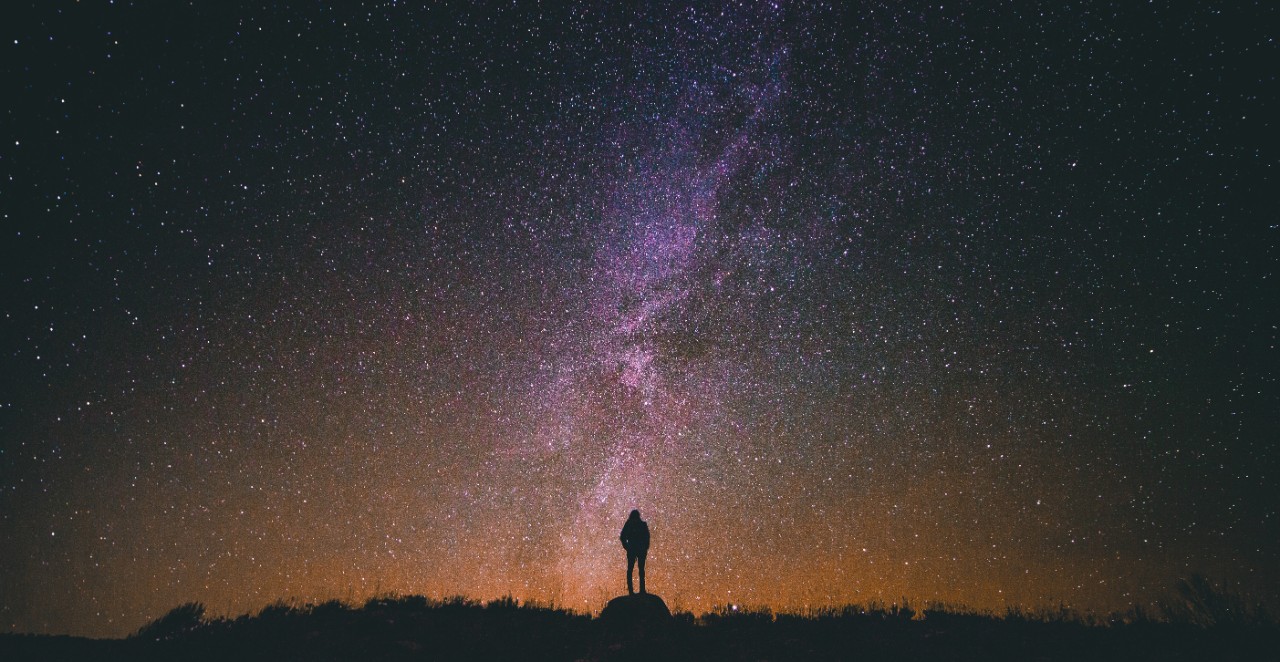 “O Lord, You have searched me and known me.You know when I sit down and when I rise up;You understand my thought from afar.You scrutinize my path and my lying down,And are intimately acquainted with all my ways.Even before there is a word on my tongue,Behold, O Lord, You know it all.You have enclosed me behind and before,And laid Your hand upon me.Such knowledge is too wonderful for me;It is too high, I cannot attain to it…
[Speaker Notes: Psalm 119:1-18]
Jesus is Aware of All Man’s Thoughts
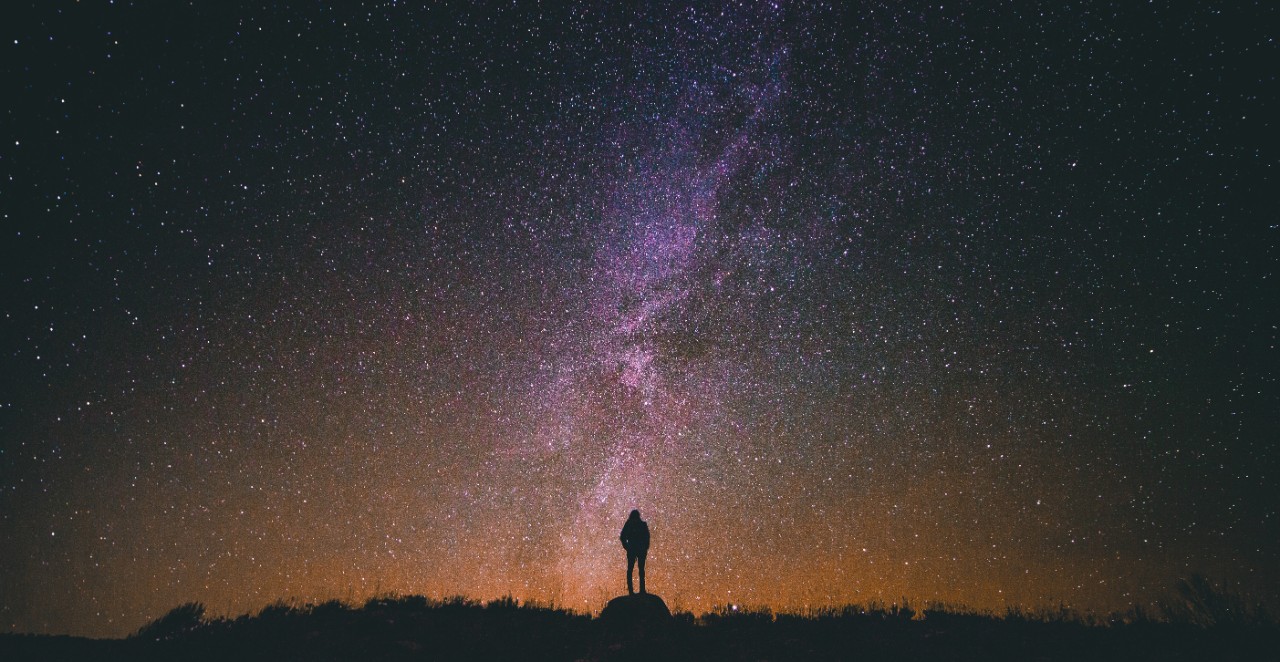 …Where can I go from Your Spirit?Or where can I flee from Your presence?If I ascend to heaven, You are there;If I make my bed in Sheol, behold, You are there.If I take the wings of the dawn,If I dwell in the remotest part of the sea,Even there Your hand will lead me,And Your right hand will lay hold of me.If I say, “Surely the darkness will overwhelm me,And the light around me will be night…
Jesus is Aware of All Man’s Thoughts
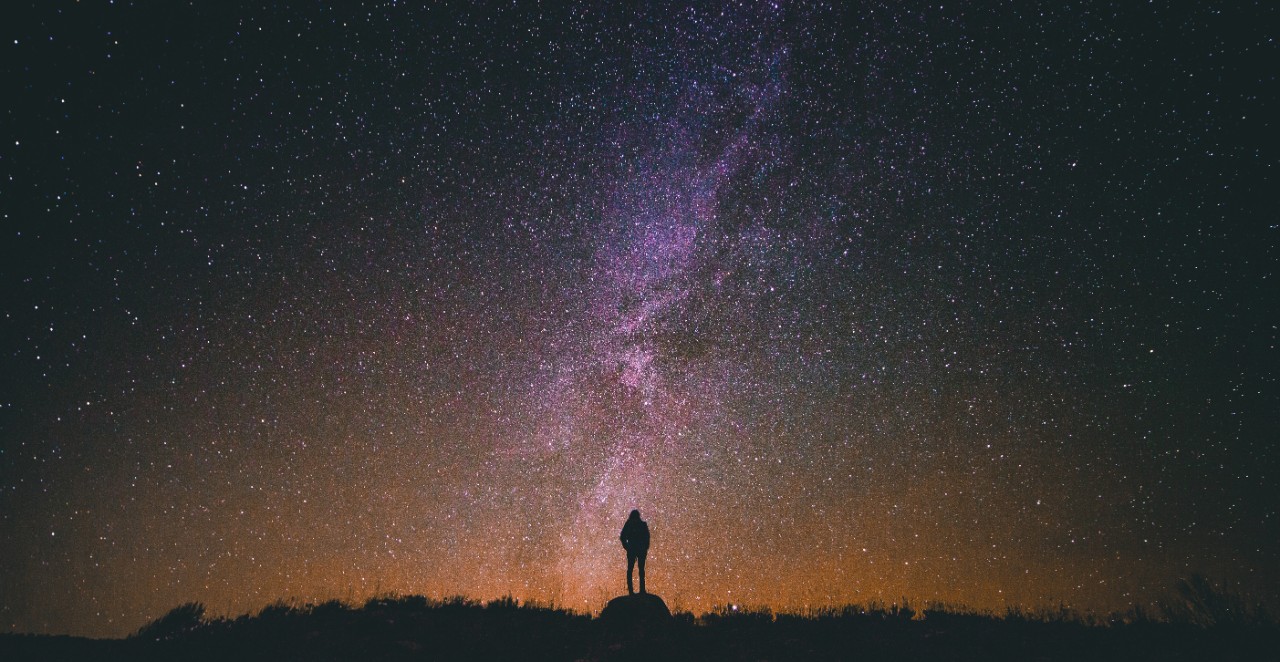 …Even the darkness is not dark to You,And the night is as bright as the day.Darkness and light are alike to You.
For You formed my inward parts;You wove me in my mother’s womb. I will give thanks to You- I am fearfully & wonderfully made;Wonderful are Your works,And my soul knows it very well.My frame was not hidden from You,When I was made in secret,And skillfully wrought in the depths of the earth…
Jesus is Aware of All Man’s Thoughts
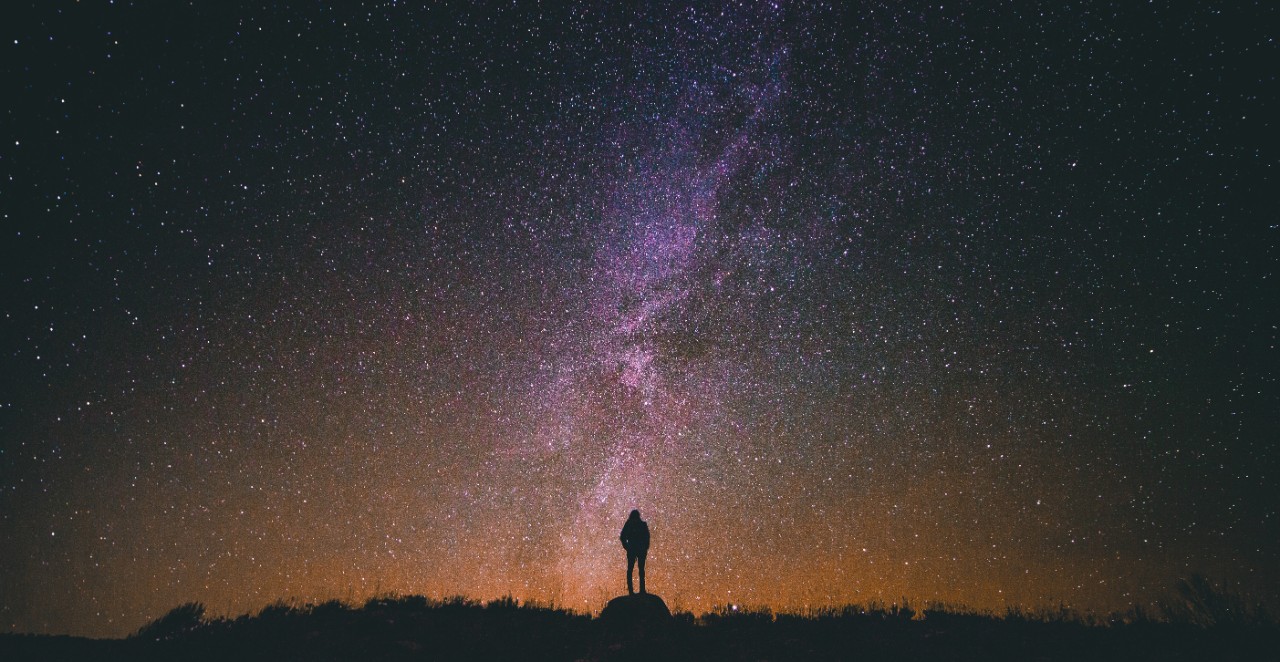 ...Your eyes have seen my unformed substance;
And in Your book were all written
The days that were ordained for me,
When as yet there was not one of them.
How precious also are Your thoughts to me, O God!
How vast is the sum of them!
If I should count them, they would outnumber the sand.
When I awake, I am still with You” (Ps. 139:1-18).
Does Jesus Really Care about Me?
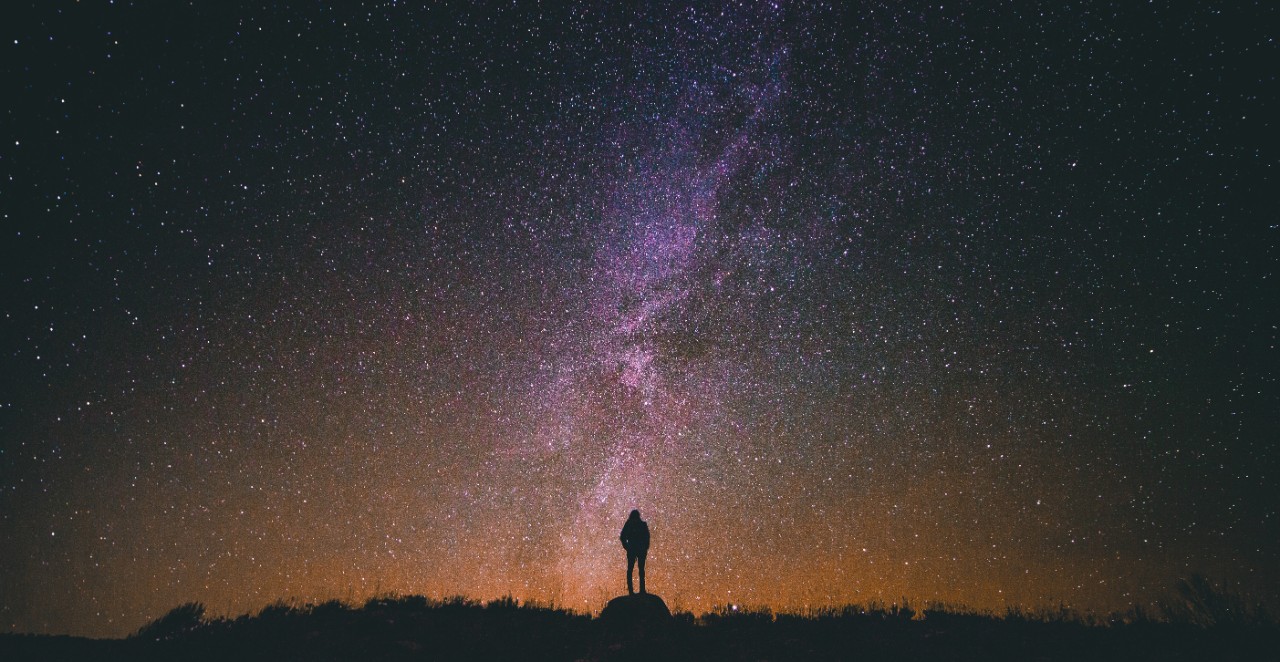 He Showed Compassion to All the People

He is Aware of All of Man’s Thoughts, Sorrows & Pain

He was Willing to Redeem Everyone from Sin
Jesus was Willing to Redeem Mankind
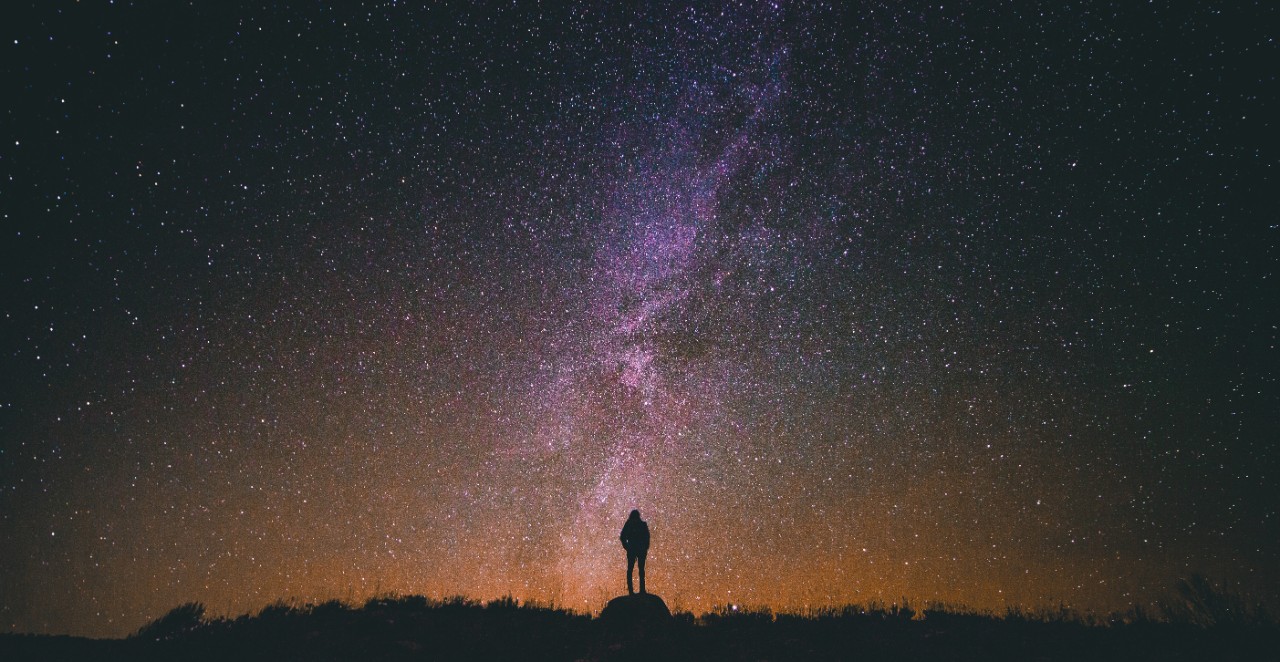 “While we were still helpless, at the right time        Christ died for the ungodly. For one will hardly die       for a righteous man; though perhaps for the good man someone would dare even to die.                                   But God demonstrates His own love toward us, in that while we were yet sinners, Christ died for us.                       Much more then, having now been justified by His blood, we shall be saved from the wrath of God through Him” (Romans 5:6-9)
Jesus was Willing to Redeem Mankind
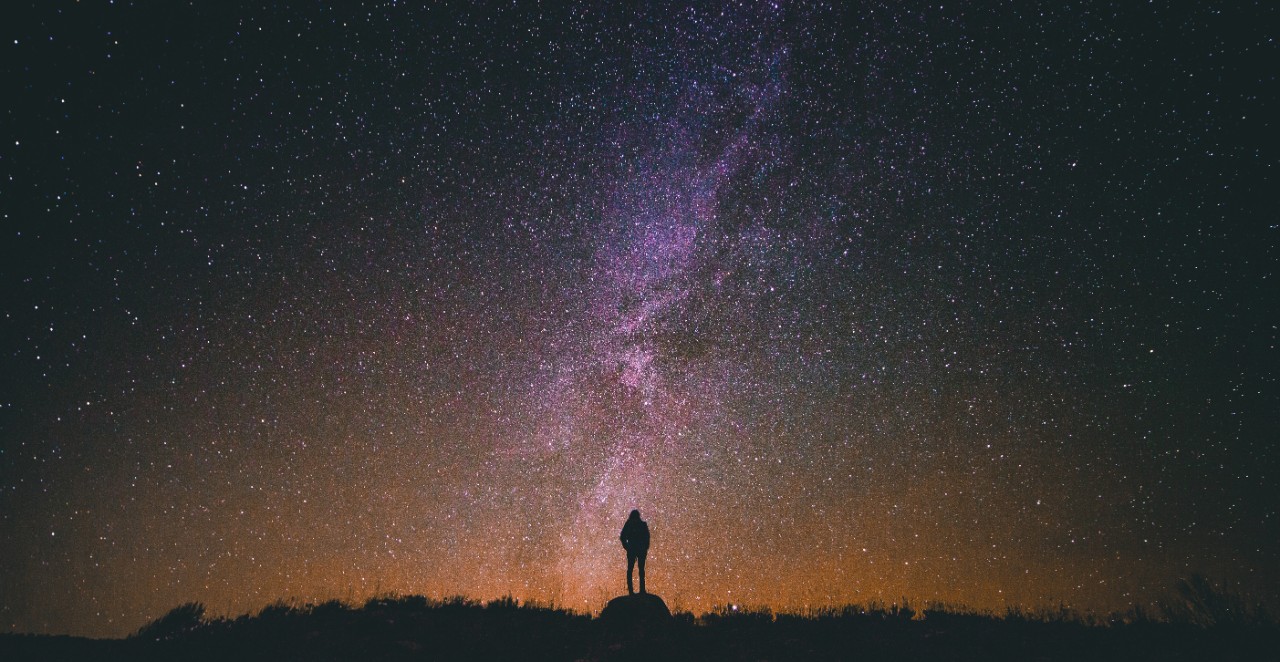 “If you address as Father the One who impartially judges according to each one’s work, conduct yourselves in fear during the time of your stay on earth; knowing that you were not redeemed with perishable things like silver or gold from your futile way of life inherited from your forefathers,  but with precious blood, as of a lamb unblemished and spotless,           the blood of Christ” (1 Peter 1:17-19).
Jesus was Willing to Redeem Mankind
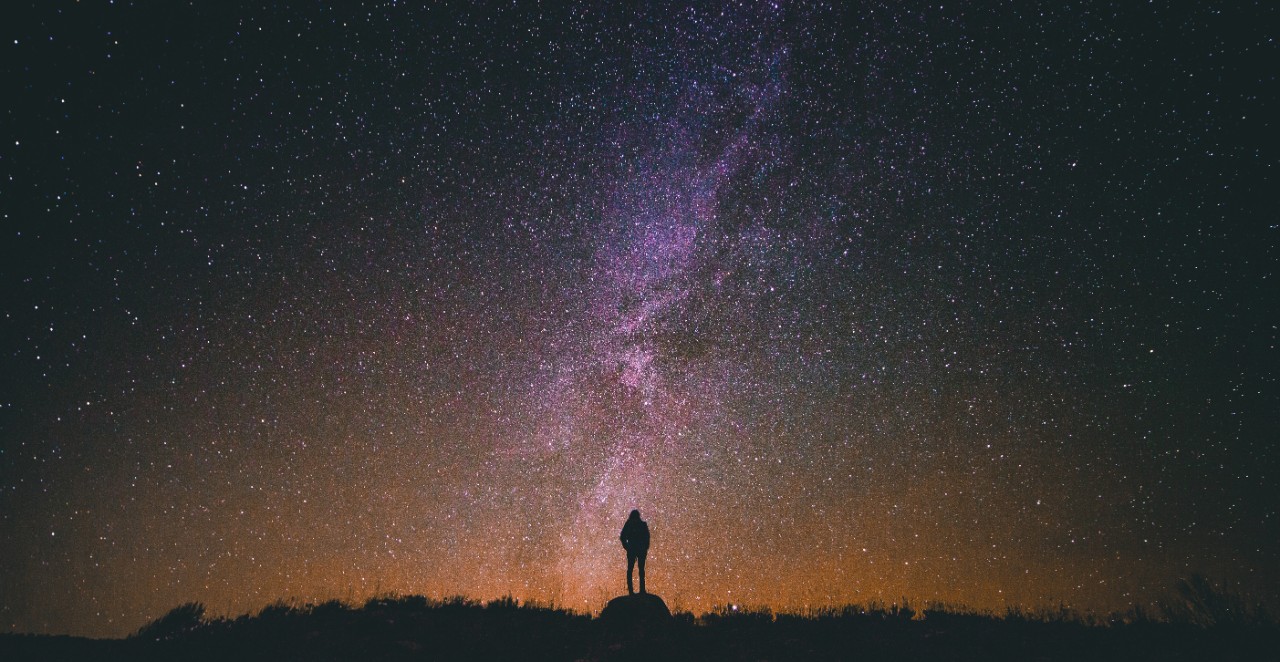 “We do see Him who was made for a little while lower than the angels, namely, Jesus, because of the suffering of death crowned with glory and honor, so that by the grace of God He might taste death for everyone” (Heb. 2:9)

“For I will be merciful to their iniquities,
And I will remember their sins no more” (Heb. 8:12).
Does Jesus Really Care about Me?
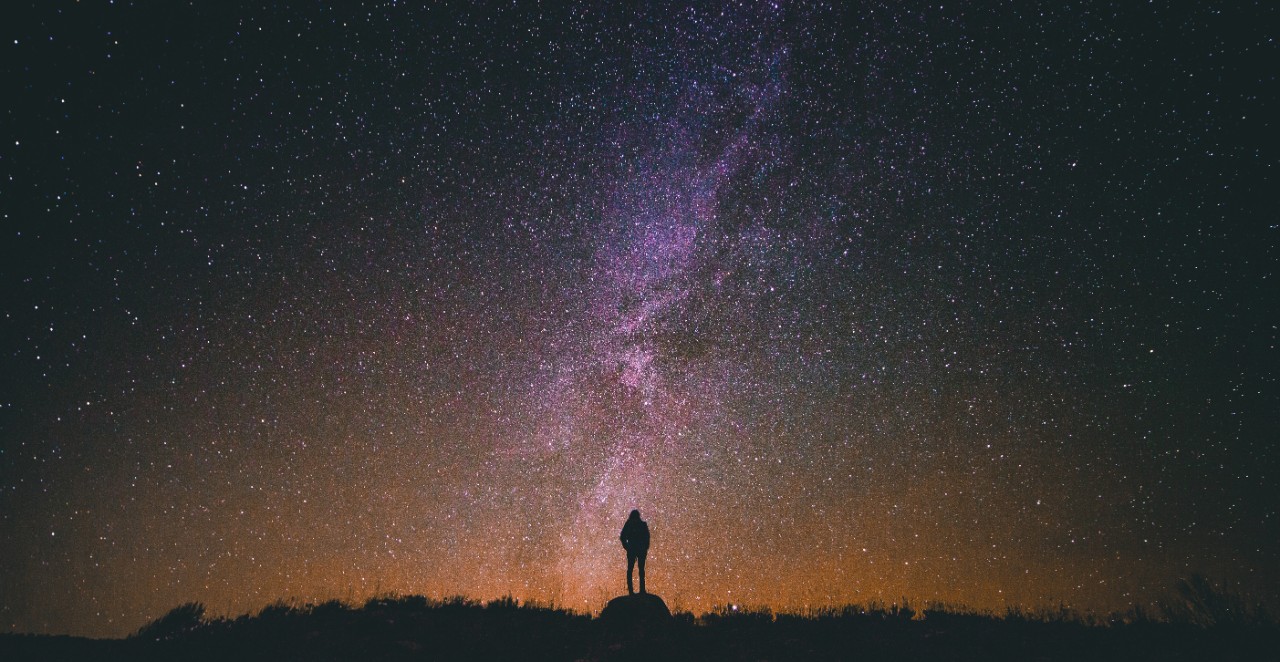 He Showed Compassion to All the People

He is Aware of All of Man’s Thoughts, Sorrows & Pain

He was Willing to Redeem Everyone from Sin

He Endured the Cross- 
      He Promised to be with the Obedient
Jesus Endured the Cross
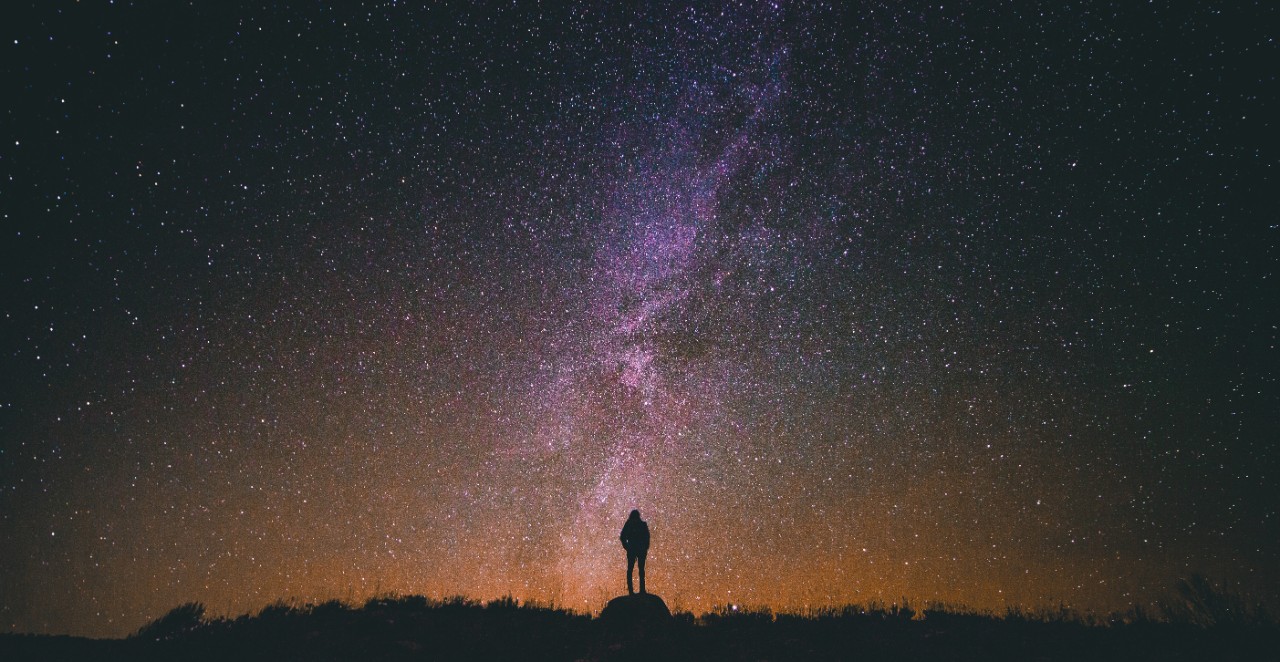 “Therefore, since we have so great a cloud of witnesses surrounding us, let us also lay aside every encumbrance and the sin which so easily entangles us, and let us run with endurance the race that is set before us, fixing our eyes on Jesus, the author and perfecter of faith, who for the joy set before Him endured the cross, despising the shame, and has sat down at the right hand of the throne of God. For consider Him who has endured such hostility by sinners against Himself, so that you will not grow weary and lose heart” (Heb. 12:1-3).
Jesus Promised to be with Obedient
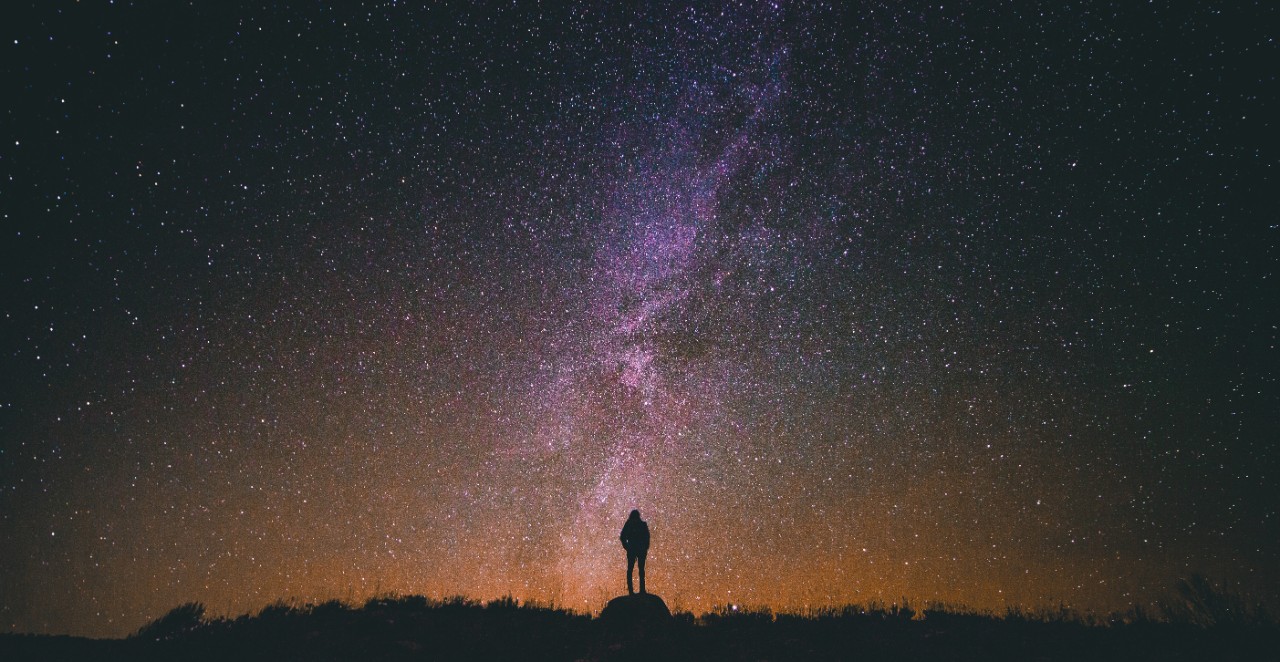 Jesus came up and spoke to them, saying, 
“All authority has been given to Me in heaven and on earth. Go therefore and make disciples of all the nations, baptizing them in the name of the Father and the Son and the Holy Spirit, teaching them to observe all that I commanded you; and lo, I am with you always, even to the end of the age.”
(Matthew 28:18-20)
Jesus Promised to be with Obedient
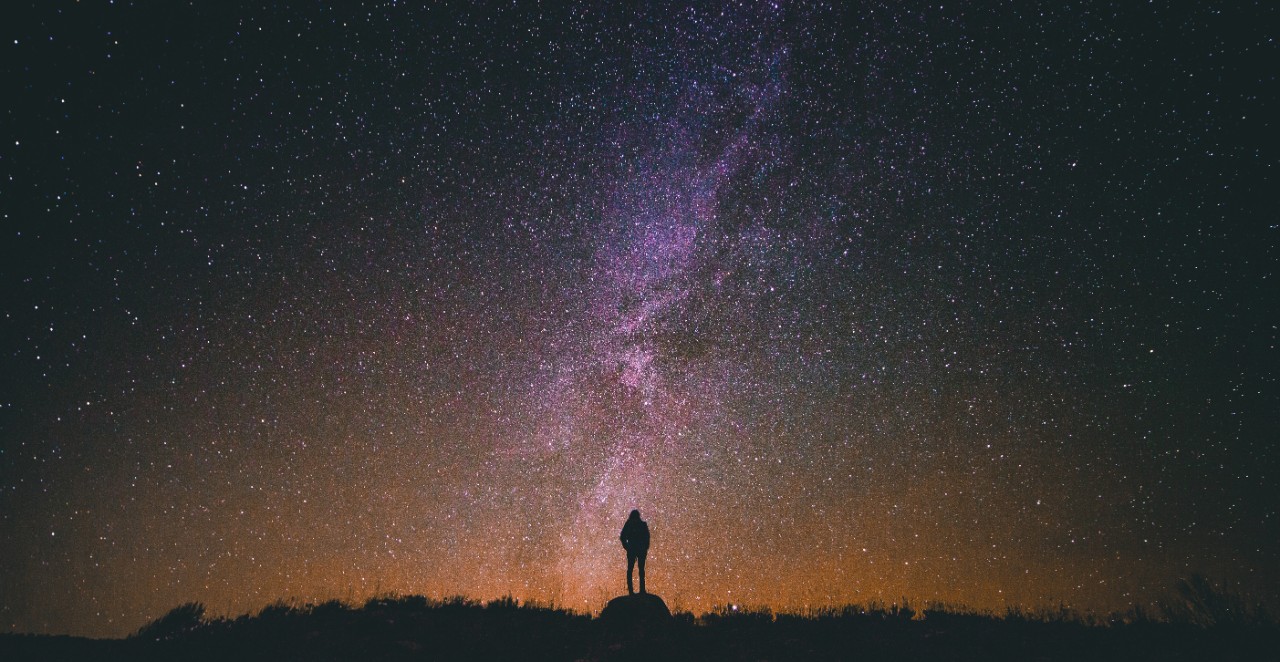 “Make sure that your character is free from the love of money, being content with what you have; 
for He Himself has said, 
“I will never desert you, 
nor will I ever forsake you” (Heb. 13:5)
Jesus Promised to be with Obedient
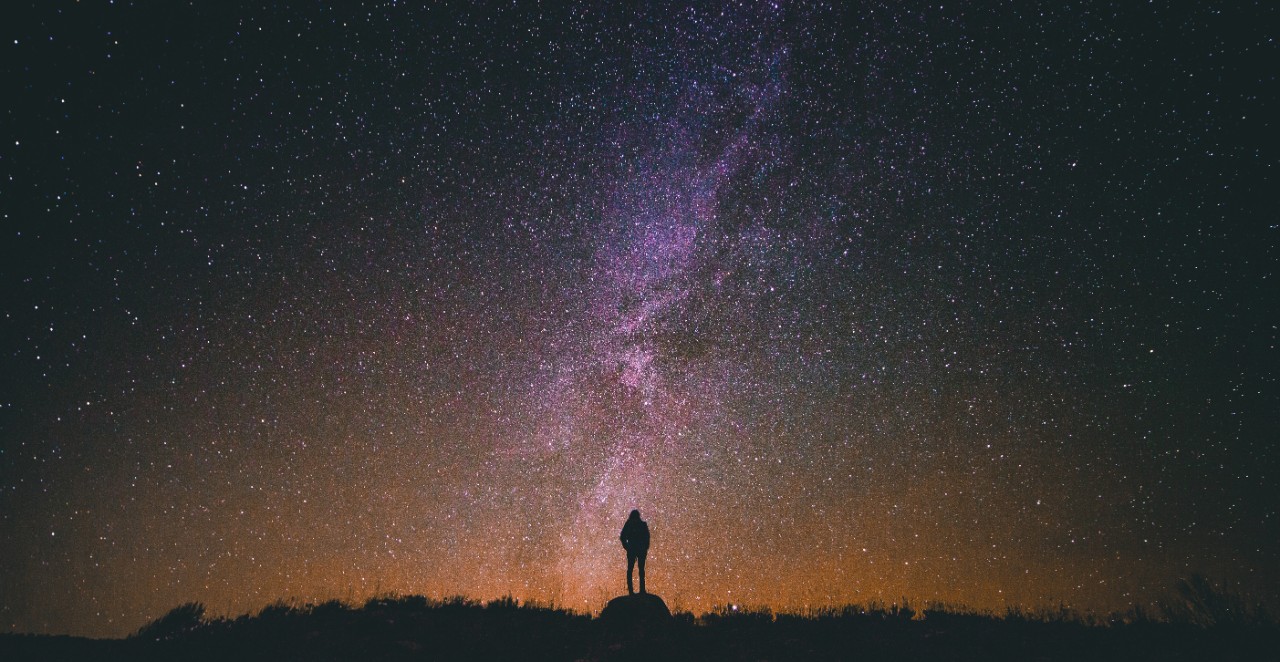 “What then shall we say to these things? 
If God is for us, who is against us? 
He who did not spare His own Son, but delivered Him over for us all, how will He not also with Him freely give us all things? Who will bring a charge against God’s elect?  God is the one who justifies; who is the one who condemns? Christ Jesus is He who died, yes, rather who was raised, who is at the right hand of God, who also intercedes for us…
Jesus Promised to be with Obedient
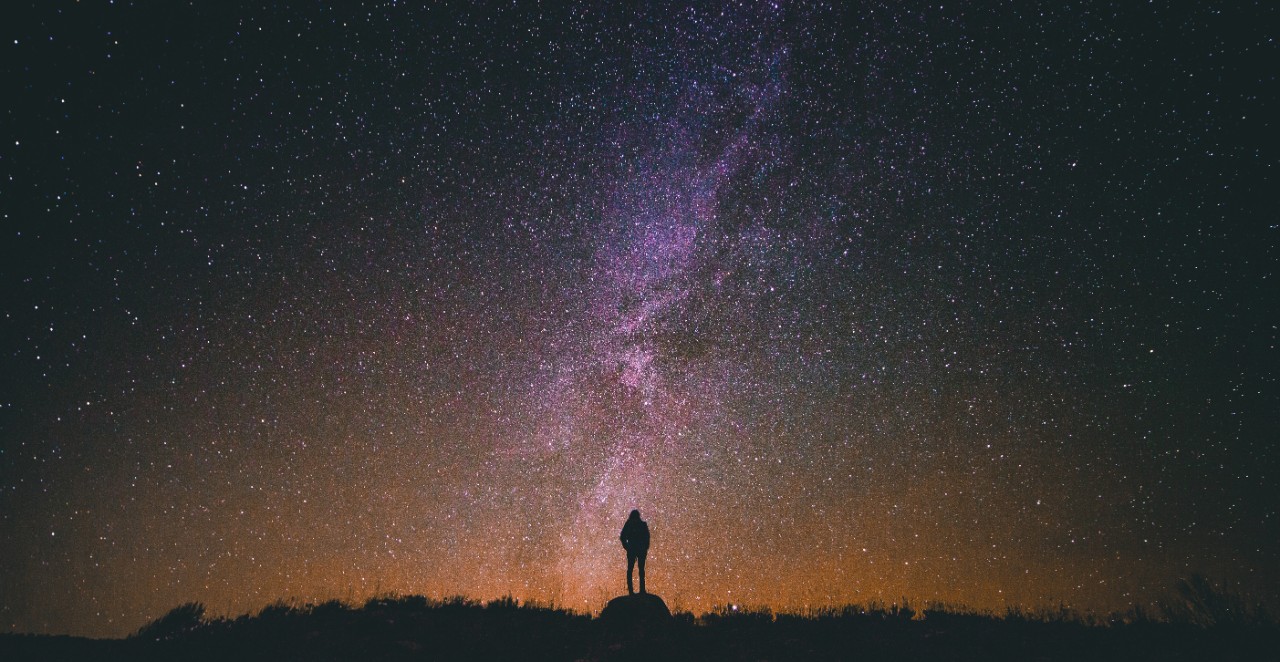 …Who will separate us from the love of Christ? 
Will tribulation, or distress, or persecution, or famine, or 
nakedness, or peril, or sword? 
Just as it is written,
“For Your sake we are being put to death all day long;
We were considered as sheep to be slaughtered.”  
But in all these things we are more than conquerors through Him who loved us…
Jesus Promised to be with Obedient
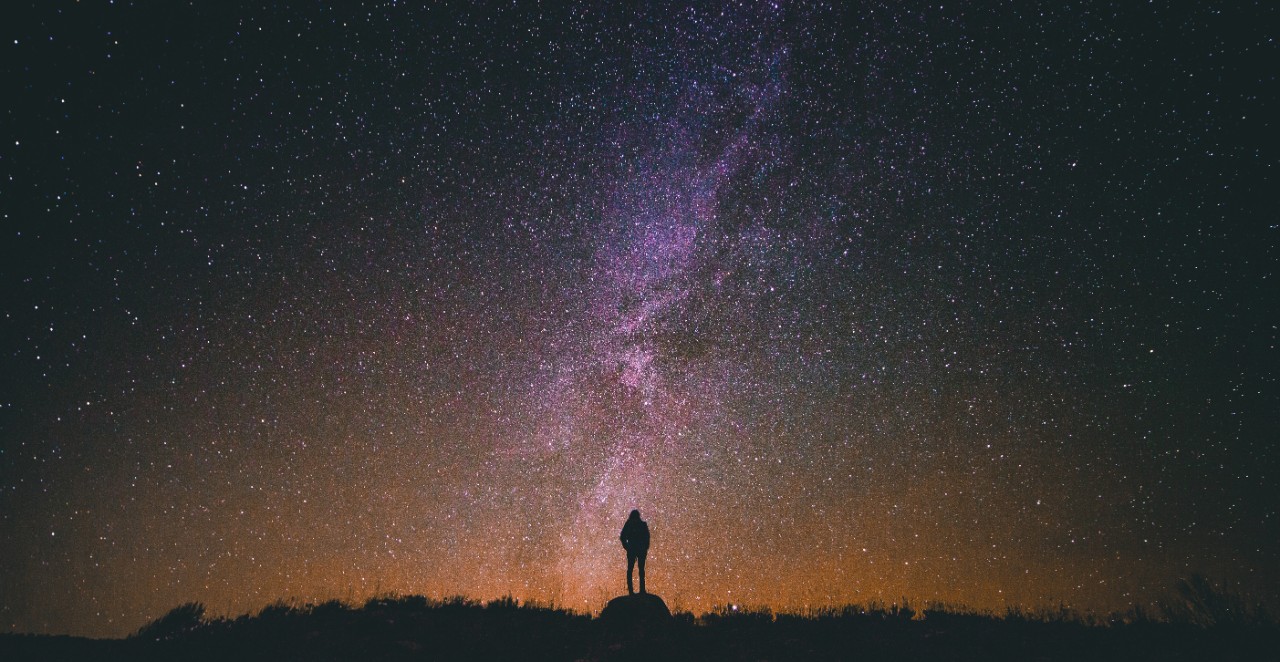 …For I am convinced that neither 
death, nor life, nor angels, nor principalities, 
nor things present, nor things to come, 
nor powers, nor height, nor depth, 
nor any other created thing, 
will be able to separate us from the love of God, which is in Christ Jesus our Lord”
(Romans 8:31-39)
Does Jesus Really Care about Me?
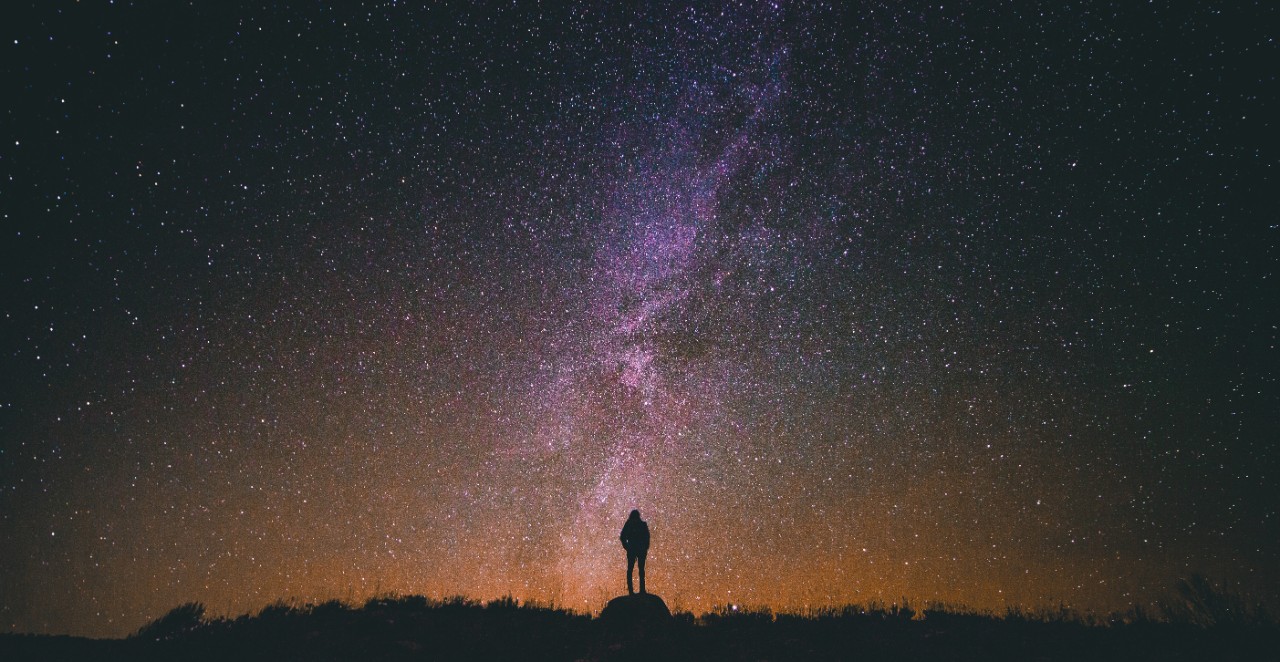 He has Shown Compassion to You

He is Aware of All of Your Thoughts, Sorrows, & Pain

He is Willing to Redeem You of every Sin

He Endured the Cross for You, Be Obedient to Him

Have you responded to His invitation to be forgiven of your sins by believing, repenting, confessing, & being baptized?
(Acts 2:36-38; 8:35-38; 22:16)
Hymns for Worship at Woodmont
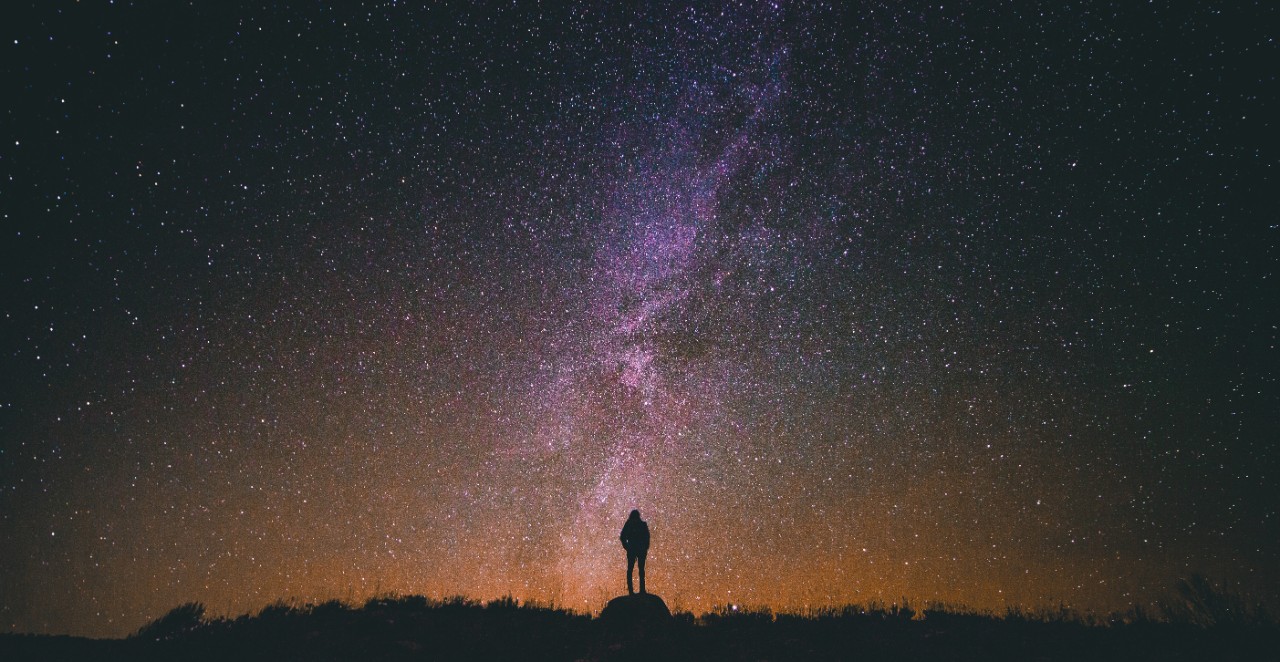 77s- Jesus Let Us Come to Know You
78s- Faithful Love
165- Thus Remember Me
466- Does Jesus Care?
348- Almost Persuaded
72- Be with Me Lord